International Youth & Family Ministry Conference 2023
Johnson’s & NEalon’s
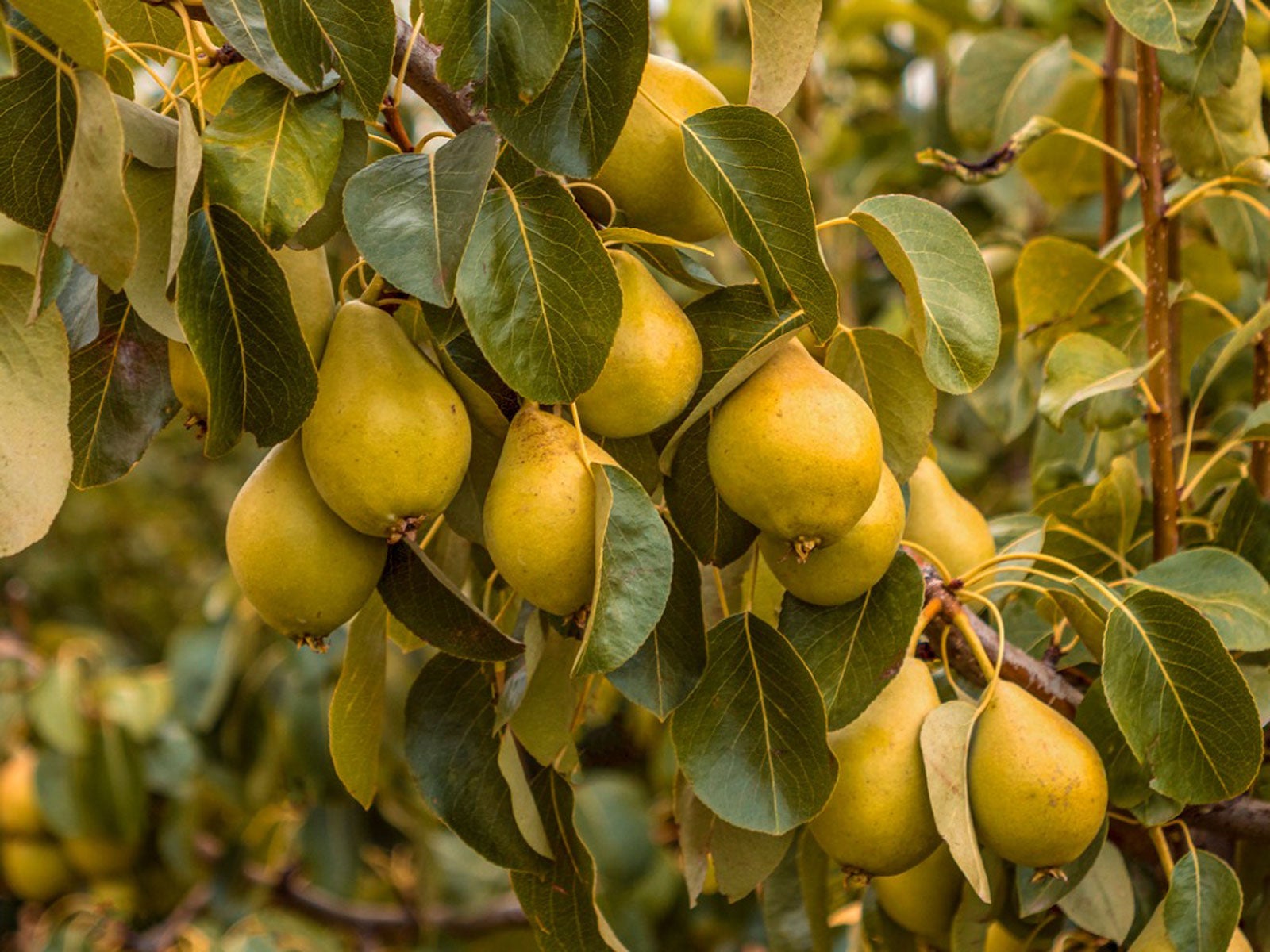 "When children have a listening companion who hears, acknowledges, and encourages their early experiences with God, it creates a spiritual footprint that shapes their lives.“
 -Lacy Finn Borgo
“My people, hear my instruction; listen to what I say. I will declare wise sayings; I will speak mysteries from the past — things we have heard and known and that our fathers have passed down to us. We must not hide them from their children, but must tell a future generation the praises of the Lord, His might, and the wonderful works He has performed.
“He established a testimony in Jacob and set up a law in Israel, which He commanded our fathers to teach to their children so that a future generation — children yet to be born — might know. They were to rise and tell their children so that they might put their confidence in God and not forget God’s works, but keep His commands.”
Psalms 78:1-7 (HCSB)
“What is it about the foundations we lay that communicate to our children that there are limits to God's goodness and that our obedience is more important than his loving redemption?”